БЮДЖЕТ ДЛЯ ГРАЖДАН
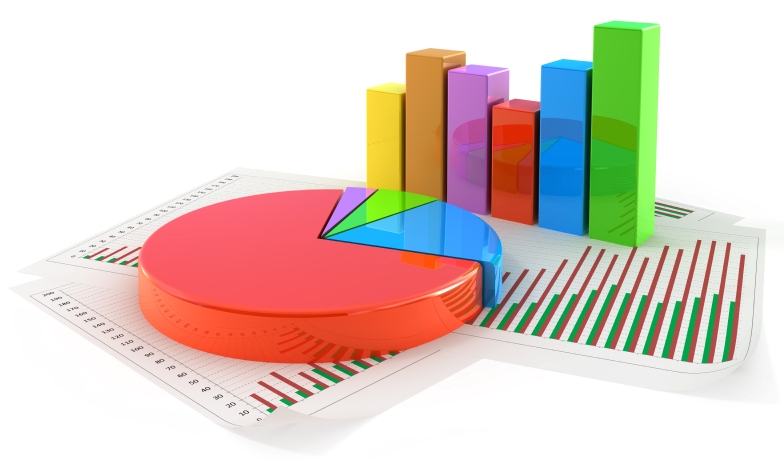 Разработан на основании проекта  решения 
Совета депутатов Городского округа Балашиха
 «Об исполнении  бюджета Городского 
округа Балашиха за 2022 год»
ОСНОВНЫЕ ПОНЯТИЯ
БЮДЖЕТ - форма образования и расходования денежных средств, предназначенных для финансового обеспечения задач и функций государства и местного самоуправления. 

ДОХОДЫ БЮДЖЕТА - поступающие в бюджет денежные средства, за исключением источников финансирования дефицита бюджета.

РАСХОДЫ БЮДЖЕТА – выплачиваемые из бюджета денежные средства, за исключением источников финансирования дефицита бюджета.

ДЕФИЦИТ БЮДЖЕТА - превышение расходов над  доходами.

ПРОФИЦИТ БЮДЖЕТА – превышение доходов над  расходами.
Городской округ Балашиха расположен на территории Московской области к востоку от Москвы, граничит с Ногинским, Щелковским, Раменским районами, городскими округами Реутов, Королев, Люберцы, Мытищи, городом Москва.  
Территория Городского округа Балашиха составляет 24,4 тыс. га и граничит с Московской кольцевой автомобильной дорогой. Территория округа пересекается федеральной трассой Москва – Нижний Новгород («Волга»), Щелковским и Носовихинским шоссе. На территории округа имеются железнодорожные станции Курского направления (Балашиха, Салтыковская, Никольское, Кучино, Железнодорожная, Ольгино, Черное, Заря).
Значительный вклад в развитие экономики вносят промышленные предприятия города. Ежегодно они показывают положительную динамику развития. 
	Основные виды производимой продукции:   Производство бумаги и бумажных изделий (ООО "КОФ "Палитра"),  производство минераловатных плит (ООО "Роквул"), производство сборных строительных конструкций (АО "345 механический завод"), производство машин и оборудования (АО "Авиационная корпорация "Рубин", ОАО "БЛМЗ", ПАО "Криогенмаш"), химическое производство  (АО "Линде Газ Рус", ЗАО "Акзо Нобель Декор"), производство электрического оборудования (ООО "Матрица", АО ПФ "Элвира"), производство пищевых продуктов (ООО "Лукес-Д", ООО "Парламент Продакшн").
Выполнение основных показателей социально – экономического развития Городского округа Балашиха за 2022год
В 2022 году было принято 6 решений Совета депутатов Городского округа Балашиха по внесению изменений в решение Совета депутатов Городского округа Балашиха от 24.11.2021 № 05/20  «О бюджете Городского округа Балашиха на 2022 год и на плановый период 2023 и 2024 годов» со следующими основными параметрами:
По итогам исполнения 2022 года доходы исполнены на 96,7% от уточненного плана, соответственно все принятые обязательства по расходам исполнены.
Основные параметры бюджета Городского округа Балашиха за 2022
 год  (млн. руб.)
Информация о выполнении основных характеристик бюджета Городского округа Балашиха за 2022 г. (млн. руб.)
Информация об объеме и структуре налоговых и неналоговых доходов, а также межбюджетных трансфертах, поступающих в бюджет  Городского округа Балашиха в сравнении с плановыми назначениями (млн. руб.)
Информация об объеме и структуре налоговых и неналоговых доходов, а также межбюджетных трансфертах, поступающих в бюджет  Городского округа Балашиха в сравнении с плановыми назначениями (млн. руб.)
Поступления налоговых и неналоговых доходов бюджета Городского округа Балашиха за 2022 год составили   8 063,0 млн. рублей и возросли к уровню 2021 года на 537,6 млн. рублей или на 7,1 %. Плановые назначения выполнены на 103,4 %.
	Налоговые доходы исполнены в размере 6 234,5 млн. рублей или 103,8 % к плановым назначениям.
	В структуре поступлений налоговых и неналоговых доходов налоговые доходы составляют 77,3 %. 
	Наибольший удельный вес в налоговых доходах занимают следующие дохо-дные источники:
 - налог на доходы физических лиц – 32,2%;
- налог, взимаемый в связи с применением упрощенной системы налогообложения – 34,7 %;
- земельный налог – 17 %;
- налог на имущество физических лиц - 9,3 %;
	Неналоговые доходы в 2022 году составили 1 828,5 млн. рублей или 101,8 % к плановым назначениям. 
	Удельный вес неналоговых доходов в общем объеме налоговых и неналого-вых доходов Городского округа Балашиха в 2022 году составила 22,7 %.
	Наибольший удельный вес занимают следующие доходные источники:
- аренда земли – 56,8 %;
- доходы от продажи материальных и нематериальных
активов- 12,1 %.
- аренда имущества – 8,7 %;
Исполнение  налоговых доходов бюджета Городского округа Балашиха за 2022 ( млн.руб.)
Исполнение  неналоговых доходов бюджета городского округа Балашиха за 2022 г (млн.руб.)
Безвозмездные поступления от других бюджетов бюджетной системы Российской Федерации бюджета Городского округа Балашиха за 2022 год (млн. руб.)
ИТОГИ
Работы по мобилизации доходов за 2022 год
 
Работа по мобилизации доходов строится на принципах информационного обмена, совместных мероприятий с налоговыми органами, органами внутренних дел в соответствии с Планом развития доходной базы консолидированного бюджета МО на 2020-2022 годы, утвержденным Первым Вице-губернатором МО И.Н. Габдрахмановым.
Основные направления Плана, это легализация неформальной занятости, вывод организаций из «теневого» сектора экономики, вовлечение объектов недвижимости в налоговый оборот, привлечение новых налоговых резидентов, работа с юридическими и физическими лицами по снижению налоговой задолженности. 
В условиях пандемии поддерживалась постоянная связь с предприятиями и организациями города – проводился мониторинг ситуации с налогами, своевременной выплатой заработной платы, сохранением штата, на сайте Городского округа регулярно размещалась информация налоговых органов.
Поступление налоговых и неналоговых доходов в бюджет Городского округа Балашиха за 2022 год составило 103,4% от планового годового объема. По итогам 2022 года налоговых доходов в бюджет Городского округа Балашиха поступило на 13,4% больше, чем в прошлом году.
 Сумма задолженности по имущественным налогам в консолидированный бюджет Московской области с начала 2022 года (Рейтинг-45) снизилась на 28 %. 
Общая задолженность в местный бюджет с начала года снизилась на 20%.
За 2022 год проведено 16 заседаний Межведомственной комиссии по мобилизации доходов Городского округа Балашиха; организован рейд с налоговыми органами и ГИБДД по выявлению задолженности по имущественным налогам у владельцев транспортных средств; проведено совещание с ИФНС, ССП и ГИБДД по задолженности по имущественным налогам, в том числе по транспортному налогу.
Всего в 2022 году рассмотрено более 400 юридических и физических лиц: 236 организаций и 238 физических лиц. 
По задолженности за арендную плату муниципального имущества и земли рассмотрено 27 предприятий, ими погашено 41,3 млн. руб. задолженности.
В ходе мероприятий по пополнению налоговой базы, привлечено 29 новых налоговых резидентов, сумма поступлений от которых в консолидированный бюджет МО составила 344,54 млн. руб. Поставлено на учет 28 ОП, которые вели деятельность на территории Балашихи, но не стояли у нас на налоговом учете, их поступления в бюджет составили около 29 млн. руб.
Один из основных вопросов сейчас – сохранение доходов граждан. Комиссией по мобилизации в 2022 году рассмотрено 15 организаций по вопросу соблюдения минимального уровня оплаты труда и доведения средней заработной платы сотрудников до среднеотраслевой. 
В течение года проводилась работа по погашению налоговой задолженности муниципальными служащими и работниками муниципальных учреждений. Было погашено задолженности на сумму 0,28 млн. руб.
Комиссией было рассмотрено 14 убыточных организаций и 5 организаций с низкими налоговыми поступлениями.
На сайте Администрации Городского округа создан блок "информация налоговых органов", где регулярно размещается актуальная информация для налогоплательщиков (64 публикации) о проведении декларационной компании и сроках уплаты налогов, о налоговых льготах, о НПД, применении ЕНС, о преимуществах Автоматизированной упрощенной системы налогообложения (АУСН), о проведении горячих и прямых линий и др. В помещении МФЦ Балашихи проведены семинары по вопросам налогообложения, применения ККТ нового образца, о преимуществе электронного декларирования по телекоммуникационным каналам и др. В мае 2022 года проведена онлайн-конференция   налоговых органов на базе Балашихинской  Торгово-промышленной палаты   по теме "Введение института Единого налогового счета" ; в сентябре совместно с Торгово-промышленной палатой проведен семинар по  автоматизированной упрощенной системе налогообложения.
Информация об удельном объеме налоговых и неналоговых доходов бюджета Городского округа Балашиха в расчете на душу населения в сравнении с другими муниципальными образованиями Московской области        
 ( тыс. рублей/чел.)
Льготы,  установленные решением Совета депутатов Городского округа Балашиха от 10.06.2015 №02/03  "Об установлении земельного налога на территории  Городского округа Балашиха"
Перечень льгот,  установленных решение Совета депутатов Городского округа Балашиха от 10.06.2015 №02/03  "Об установлении земельного налога на территории  Городского округа Балашиха"
Сведения об объеме муниципального долга  Городского округа Балашиха по состоянию на 01.01.2022 года
Удельный вес расходов бюджета Городского округа Балашиха в рамках муниципальных программ за 2022 год (млн. руб.)
Расходы бюджета Городского округа Балашиха на социальную сферу в общем объеме расходов, млн.руб.
Сведения о расходах бюджета по муниципальным программам Городского округа Балашиха за 2022 годы
Информация об общественно значимых проектах, реализуемых на территории Городского округа Балашиха (млн. руб)
Сведения о расходах бюджета по разделам и подразделам классификации расходов бюджета за 2022 год (млн.руб.)
Сведения о расходах бюджета по разделам и подразделам классификации расходов бюджета за 2022 год (млн.руб.)
Информация о расходах бюджета с учетом интересов целевых групп пользователей за 2022 год
Информация о расходах бюджета в разрезе муниципальных программ с указанием достигнутых и плановых целевых показателей программ с объяснением причин их невыполнения за 2022г.
Информация о расходах бюджета в разрезе муниципальных программ с указанием достигнутых и плановых целевых показателей программ с объяснением причин их невыполнения за 2022г.
Информация о расходах бюджета в разрезе муниципальных программ с указанием достигнутых и плановых целевых показателей программ с объяснением причин их невыполнения за 2022г.
Информация о расходах бюджета в разрезе муниципальных программ с указанием достигнутых и плановых целевых показателей программ с объяснением причин их невыполнения за 2022г.
Информация о расходах бюджета в разрезе муниципальных программ с указанием достигнутых и плановых целевых показателей программ с объяснением причин их невыполнения за 2022г.
Информация о расходах бюджета в разрезе муниципальных программ с указанием достигнутых и плановых целевых показателей программ с объяснением причин их невыполнения за 2022г.
Информация о расходах бюджета в разрезе муниципальных программ с указанием достигнутых и плановых целевых показателей программ с объяснением причин их невыполнения за 2022г.
Информация о расходах бюджета в разрезе муниципальных программ с указанием достигнутых и плановых целевых показателей программ с объяснением причин их невыполнения за 2022г.
Информация о расходах бюджета в разрезе муниципальных программ с указанием достигнутых и плановых целевых показателей программ с объяснением причин их невыполнения за 2022г.
Информация о расходах бюджета в разрезе муниципальных программ с указанием достигнутых и плановых целевых показателей программ с объяснением причин их невыполнения за 2022г.
Информация о расходах бюджета в разрезе муниципальных программ с указанием достигнутых и плановых целевых показателей программ с объяснением причин их невыполнения за 2022г.
Информация о расходах бюджета в разрезе муниципальных программ с указанием достигнутых и плановых целевых показателей программ с объяснением причин их невыполнения за 2022г.
Информация о расходах бюджета в разрезе муниципальных программ с указанием достигнутых и плановых целевых показателей программ с объяснением причин их невыполнения за 2022г.
Информация о расходах бюджета в разрезе муниципальных программ с указанием достигнутых и плановых целевых показателей программ с объяснением причин их невыполнения за 2022г.
Информация о расходах бюджета в разрезе муниципальных программ с указанием достигнутых и плановых целевых показателей программ с объяснением причин их невыполнения за 2022г.
Информация о расходах бюджета в разрезе муниципальных программ с указанием достигнутых и плановых целевых показателей программ с объяснением причин их невыполнения за 2022г.
Информация о расходах бюджета в разрезе муниципальных программ с указанием достигнутых и плановых целевых показателей программ с объяснением причин их невыполнения за 2022г.
Информация о расходах бюджета в разрезе муниципальных программ с указанием достигнутых и плановых целевых показателей программ с объяснением причин их невыполнения за 2022г.
Информация о расходах бюджета в разрезе муниципальных программ с указанием достигнутых и плановых целевых показателей программ с объяснением причин их невыполнения за 2022г.
Информация о расходах бюджета в разрезе муниципальных программ с указанием достигнутых и плановых целевых показателей программ с объяснением причин их невыполнения за 2022г.
Информация о расходах бюджета в разрезе муниципальных программ с указанием достигнутых и плановых целевых показателей программ с объяснением причин их невыполнения за 2022г.
Информация о расходах бюджета в разрезе муниципальных программ с указанием достигнутых и плановых целевых показателей программ с объяснением причин их невыполнения за 2022г.
Информация о расходах бюджета в разрезе муниципальных программ с указанием достигнутых и плановых целевых показателей программ с объяснением причин их невыполнения за 2022г.
Информация о расходах бюджета в разрезе муниципальных программ с указанием достигнутых и плановых целевых показателей программ с объяснением причин их невыполнения за 2022г.
Информация о расходах бюджета в разрезе муниципальных программ с указанием достигнутых и плановых целевых показателей программ с объяснением причин их невыполнения за 2022г.
Информация о расходах бюджета в разрезе муниципальных программ с указанием достигнутых и плановых целевых показателей программ с объяснением причин их невыполнения за 2022г.
Информация о расходах бюджета в разрезе муниципальных программ с указанием достигнутых и плановых целевых показателей программ с объяснением причин их невыполнения за 2022г.
Информация о расходах бюджета в разрезе муниципальных программ с указанием достигнутых и плановых целевых показателей программ с объяснением причин их невыполнения за 2022г.
Информация о расходах бюджета в разрезе муниципальных программ с указанием достигнутых и плановых целевых показателей программ с объяснением причин их невыполнения за 2022г.
КОНТАКТНАЯ ИНФОРМАЦИЯ
Финансовое управление Администрации 
Городского  округа Балашиха
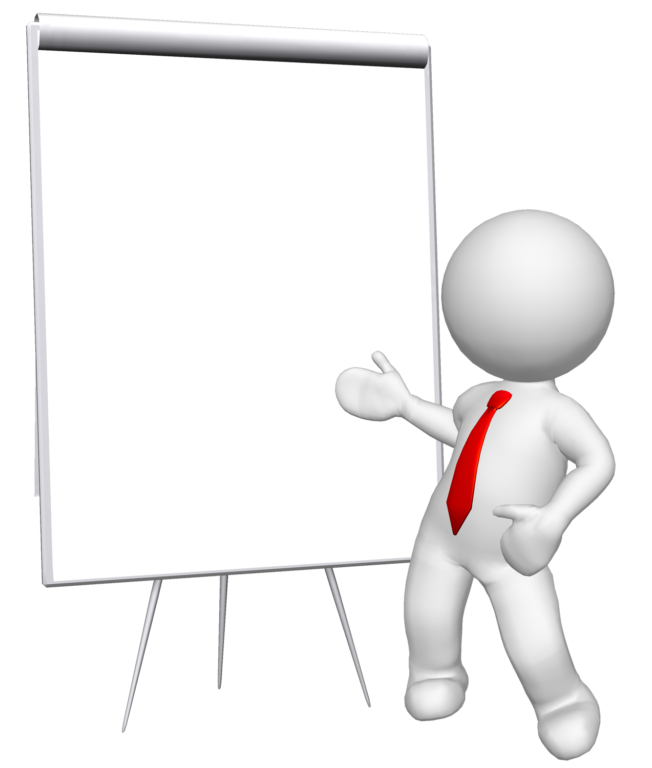 E-mail:  blsh_finupr@mosreg.ru

АДРЕС:
143980, г. Балашиха, мкр. Железнодорожный 
Ул. Пролетарская,27 
+7 (495) 521 67 67                    вн. 5602
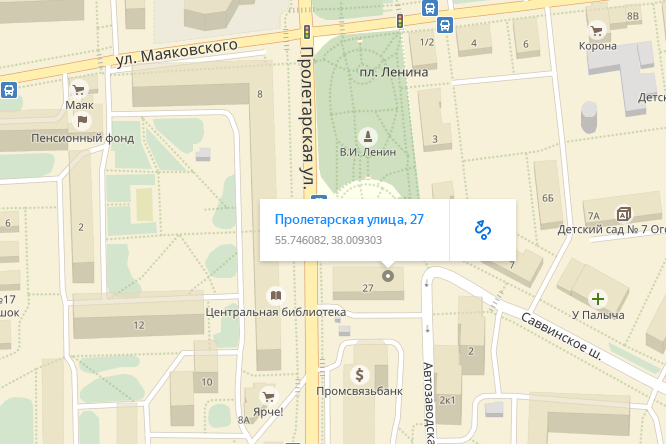 График работы финансового управления
пн.-чт. 9.00-18.15, пят. 9.00-17.00, перерыв 13.00-14.00
Прием начальника и заместителей Финансового управления осуществляется каждую 1-ю среду месяца с 16.00 до 17.00